Mathematics
Reasoning with large whole numbers:Ordering and comparing 6-digit numbers
Ms Jeremy
Pause the video to complete your task
Resume once you’re finished
Calculate the intervals.
Look at the number before and the number after.
Identify the value.
350 000
470 000
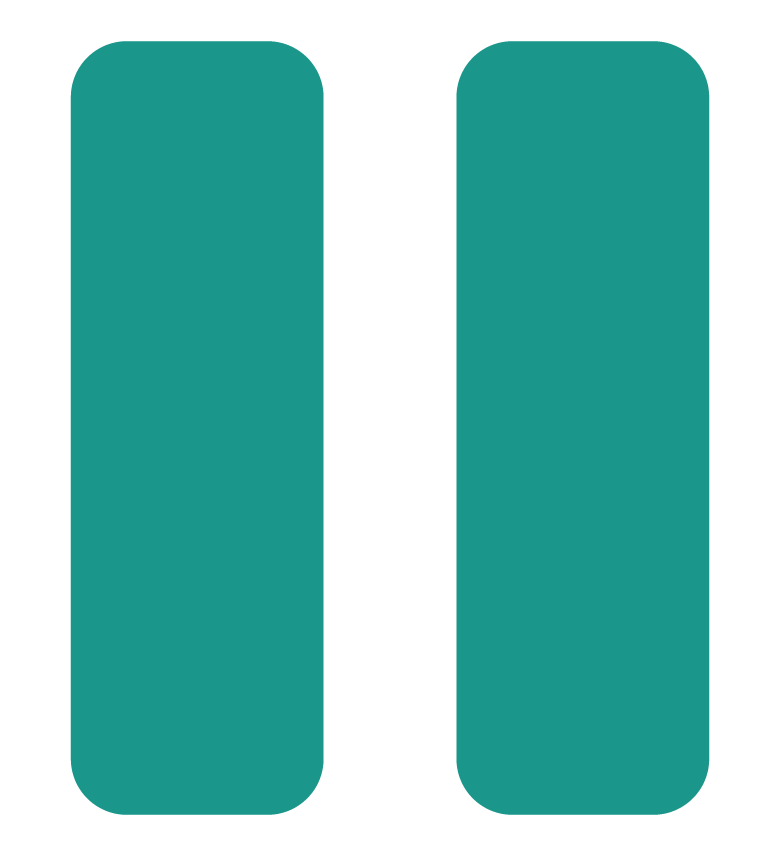 a
b
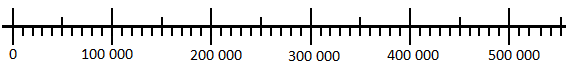 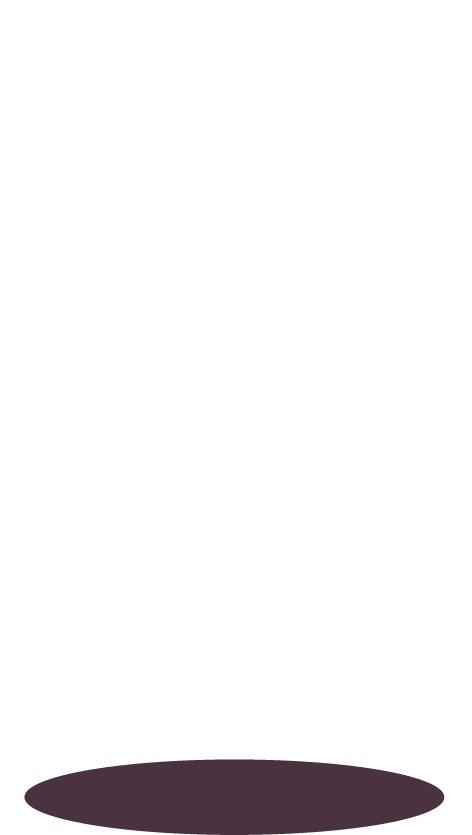 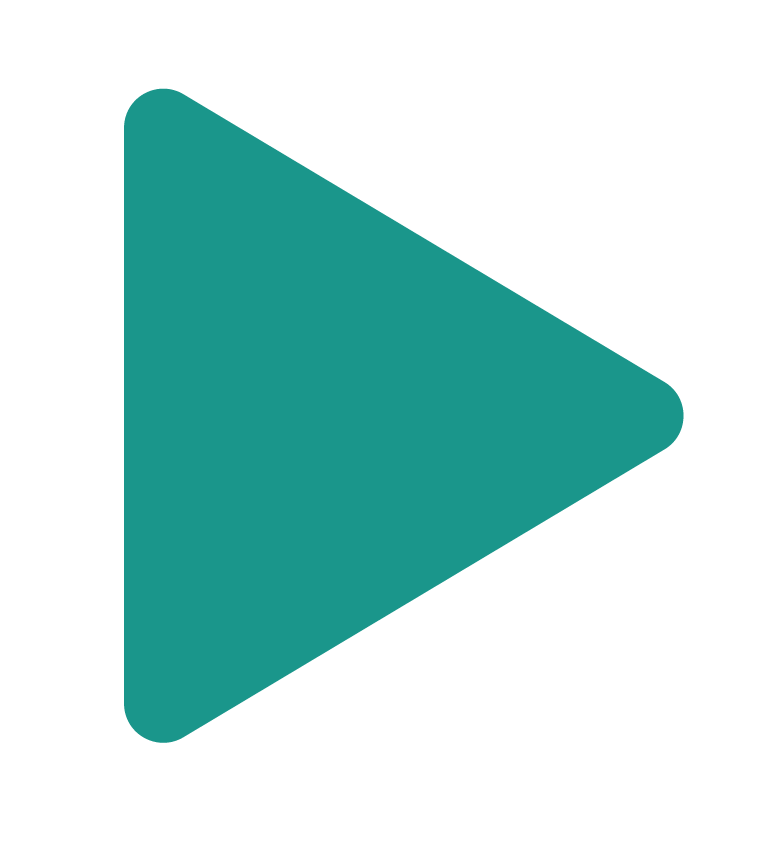 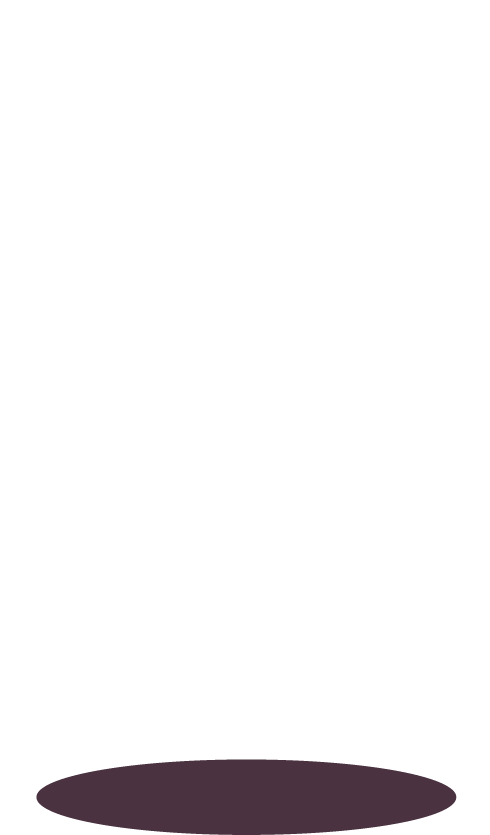 Pause the video to complete your task
Resume once you’re finished
What 6-digit numbers are the arrows pointing to here?
Larger intervals = 			
Smaller intervals =
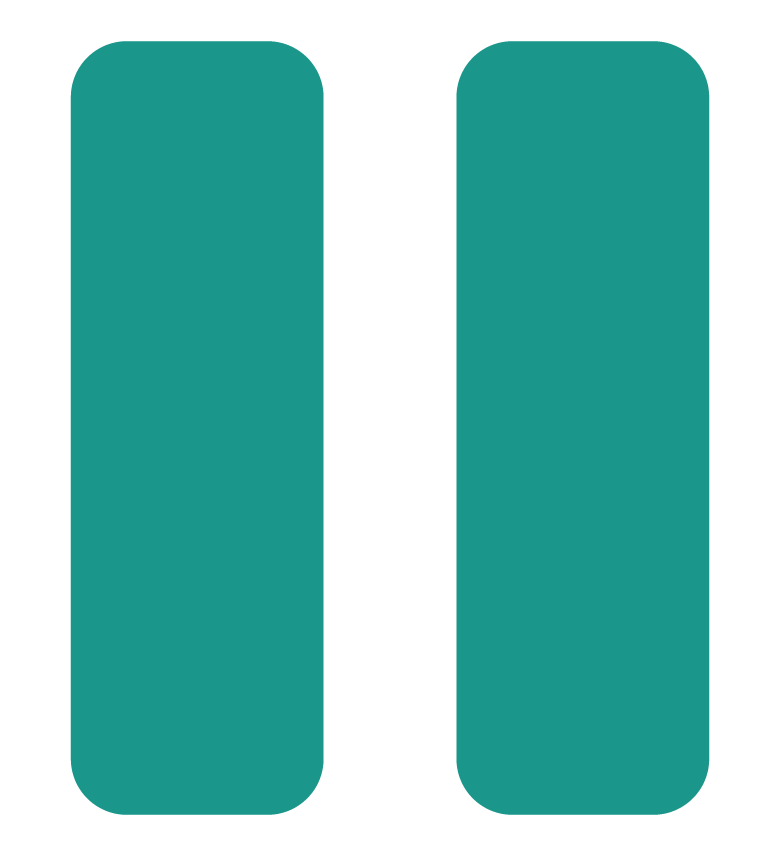 a
b
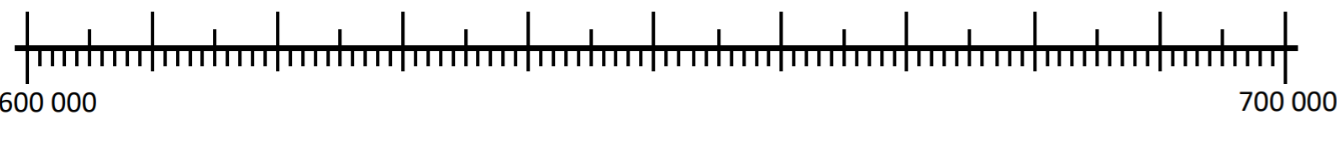 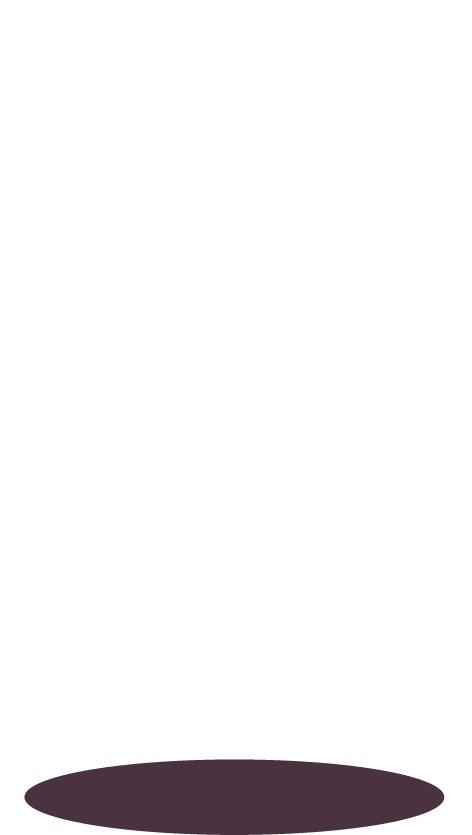 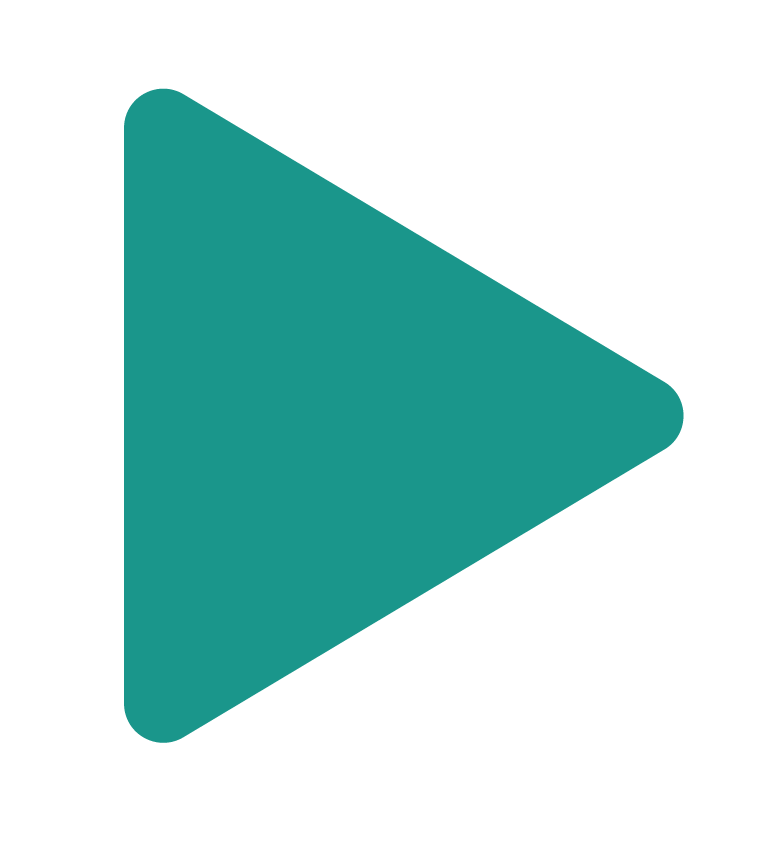 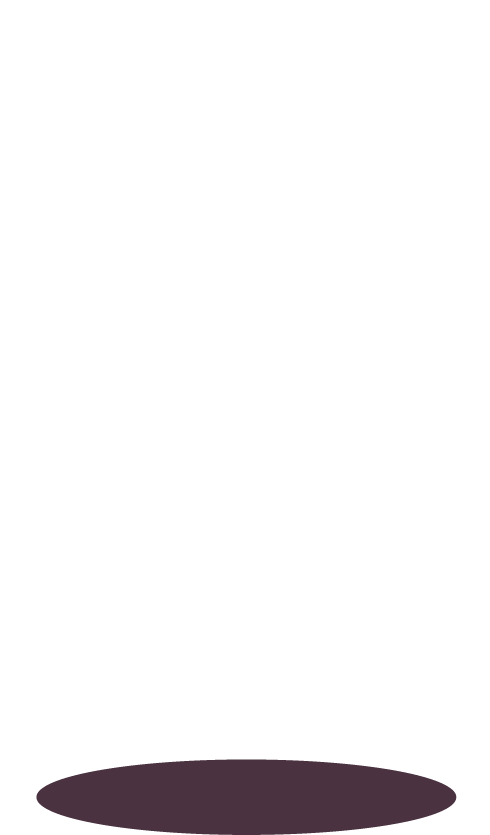 Pause the video to complete your task
Resume once you’re finished
250 000
?
?
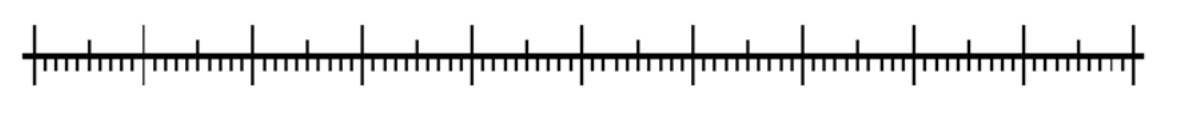 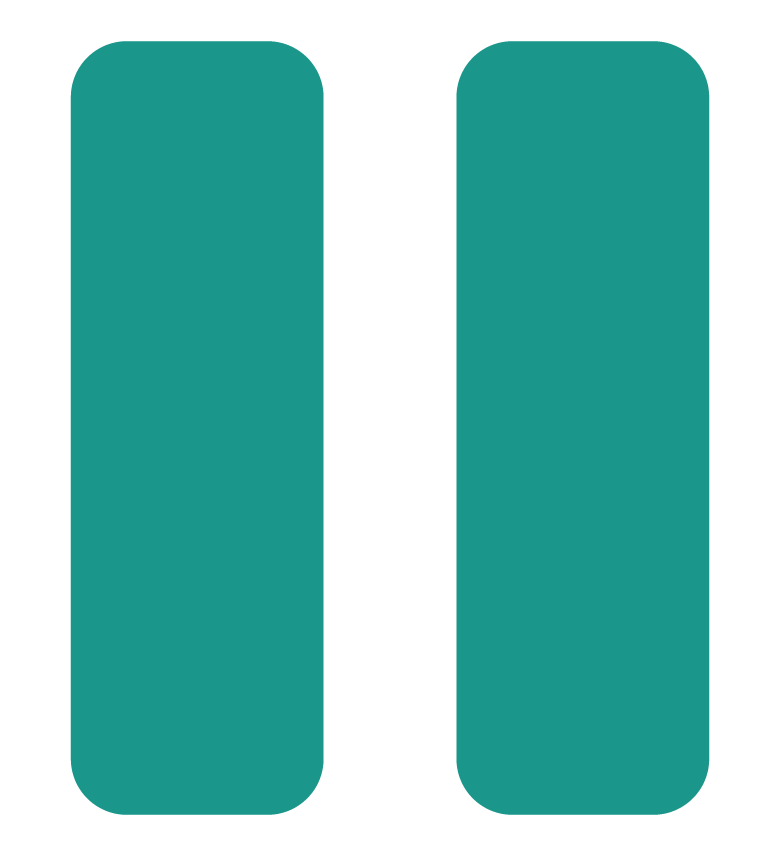 If we know the placement of 250 000, what numbers could be at the start and end of our number line?
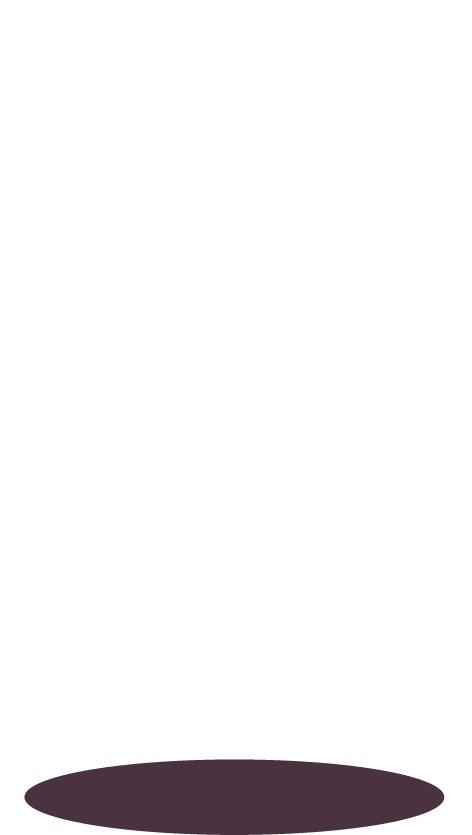 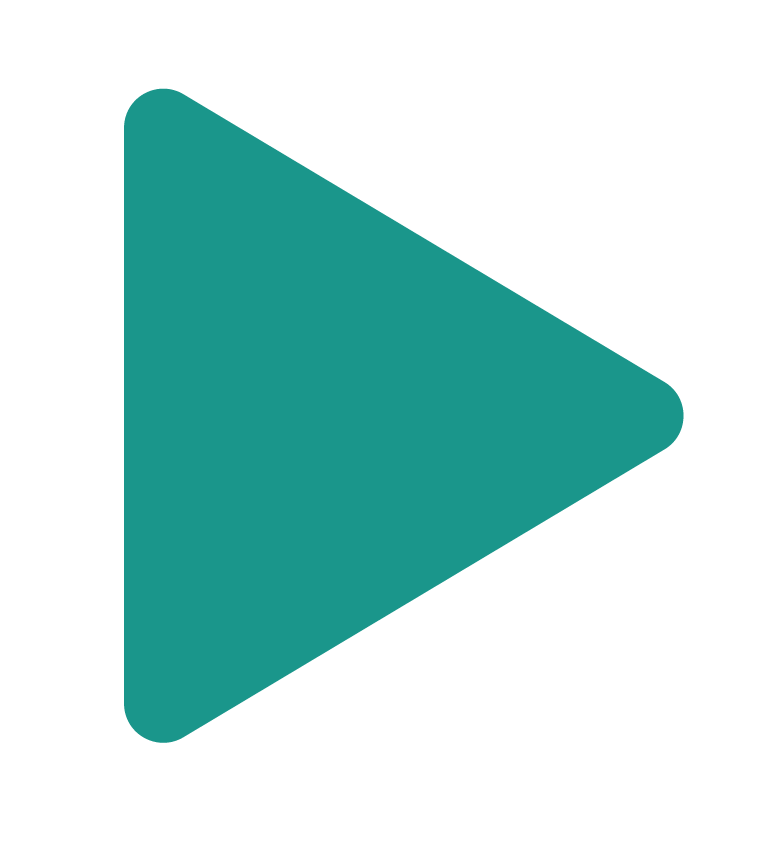 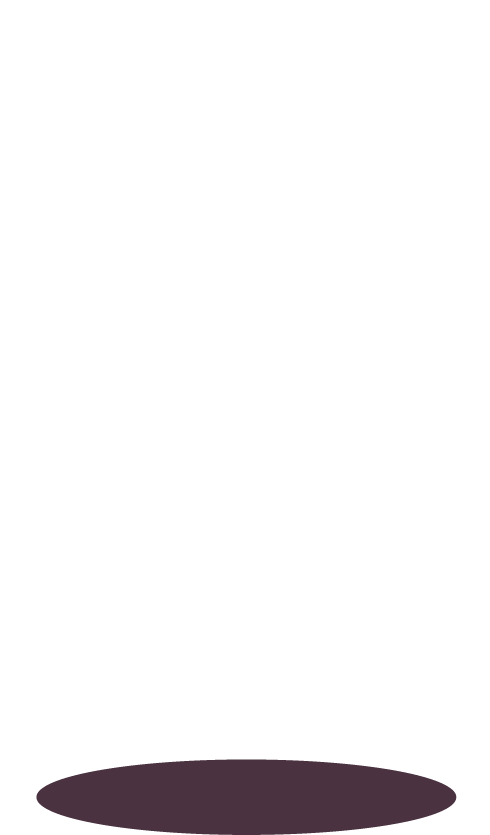 Independent Task
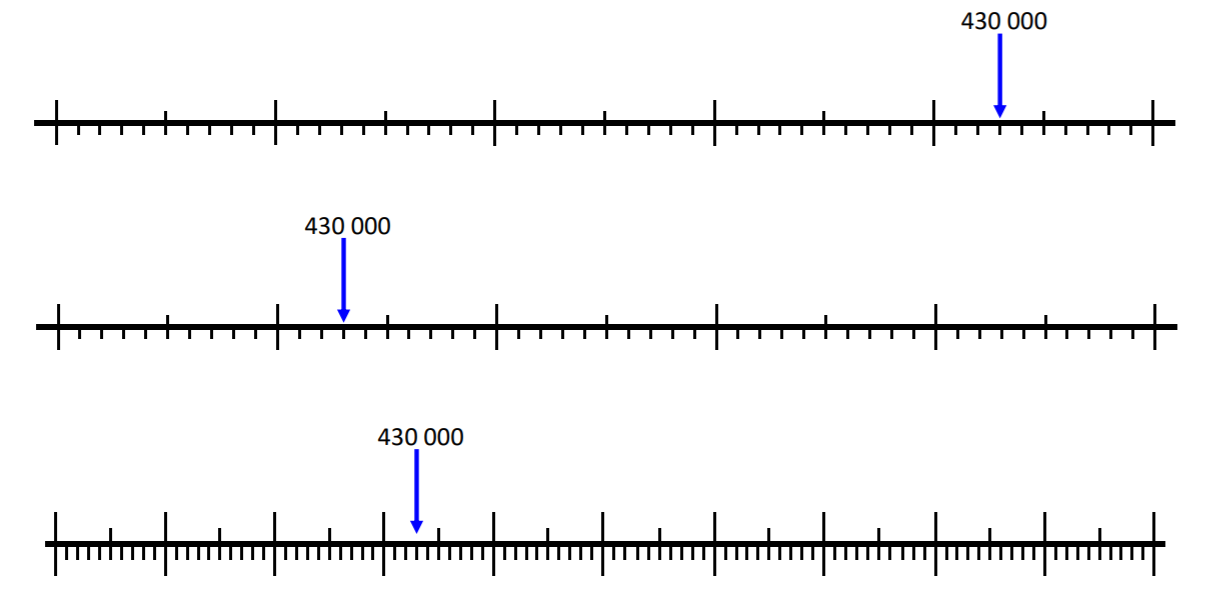 ?
?
?
?
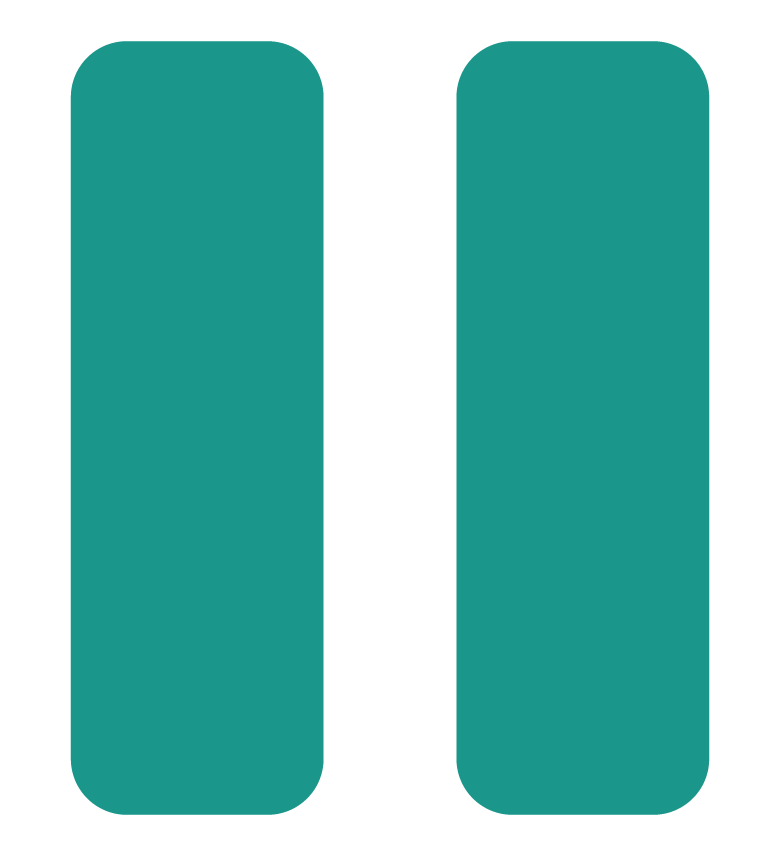 ?
?
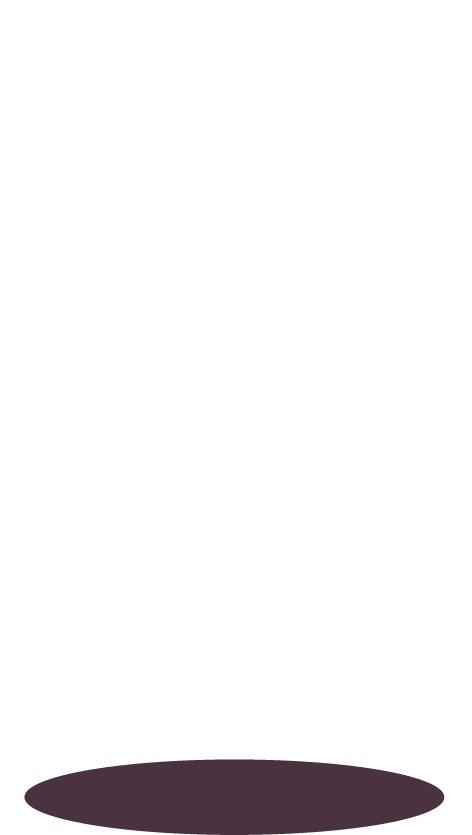